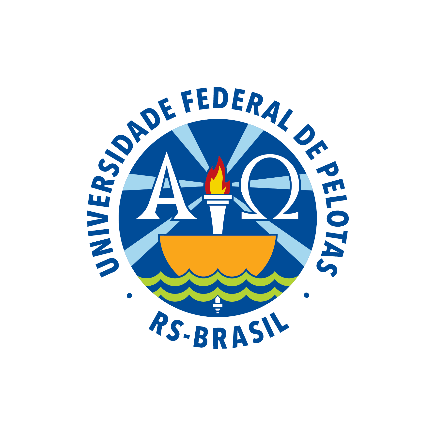 UNIVERSIDADE ABERTA DO SUSUNIVERSIDADE FEDERAL DE PELOTASEspecialização em Saúde da FamíliaModalidade a DistânciaTurma 8
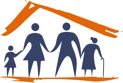 Melhoria da Atenção à Saúde dos Idosos na UBS Vertente I, Assú /RN



Especializanda: Virtudes Teresa Carrión Salazar
Orientadora: Patrícia Germânia Da Silva
Co-orientadora: Niviane Genz

Pelotas, 2015
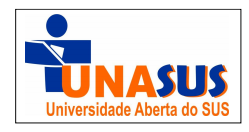 INTRODUÇÃO
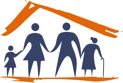 Atualmente o envelhecimento faz parte da realidade da maioria das sociedades. Considerando que o envelhecimento é um processo natural de diminuição progressiva da reserva funcional dos indivíduos, este grupo populacional tem uma alta vulnerabilidade para a ocorrência do processo patológico. A vigilância e cuidado da saúde dos idosos constitui um desafio e uma tarefa vital na atenção primária, sendo a UBS o cenário principal.
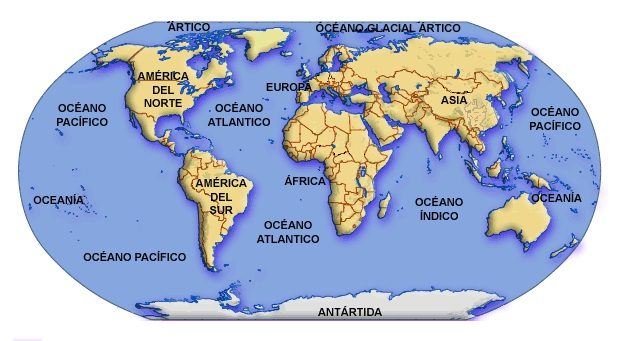 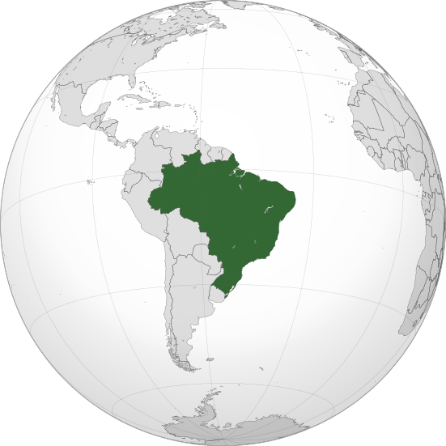 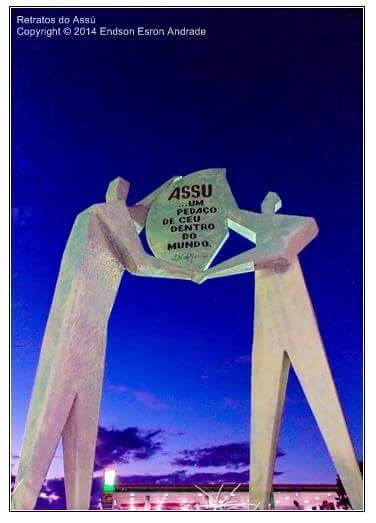 ASSÚ
Distância de Natal: 207 Km
População:  53.245 habitantes
Sistema de Saúde: : 16 UBS com ESF
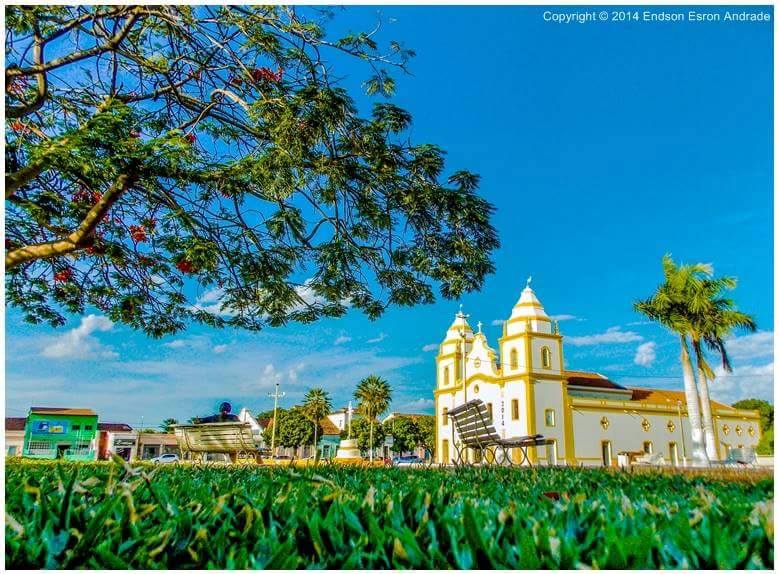 Unidade Básica de Saúde
Urbana
População : 2785
Equipe: 1 Médico, 1 Enfermeiro, 2 Técnicos em enfermagem, 1 Odontólogo, 5 Agentes Comunitários de Saúde,1 Recepcionista.

ESF: Vertente I, Assú/RN
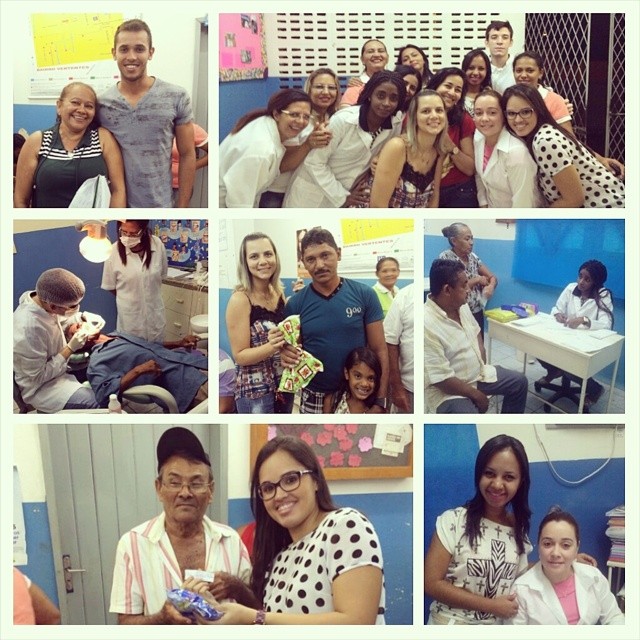 Situação da ação programática antes da intervenção
A comunidade  não tinha conhecimento sobre a existência do Programa de Atenção à Saúde dos Idosos.
Um total de 214 idosos eram acompanhados pela equipe perfazendo 71% de cobertura.
Somente 64% dos idosos estavam com acompanhamento em dia.
Apenas 40% de idosos possuiam avaliação de saúde bucal em dia 
Equipe sem informação suficiente do funcionamento dos serviços baseados nos  protocolos estabelecidos pelo Ministério.
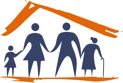 Objetivo Geral
Melhorar a atenção à Saúde do Idoso na UBS Vertente I, Município Assú, Rio Grande do Norte.
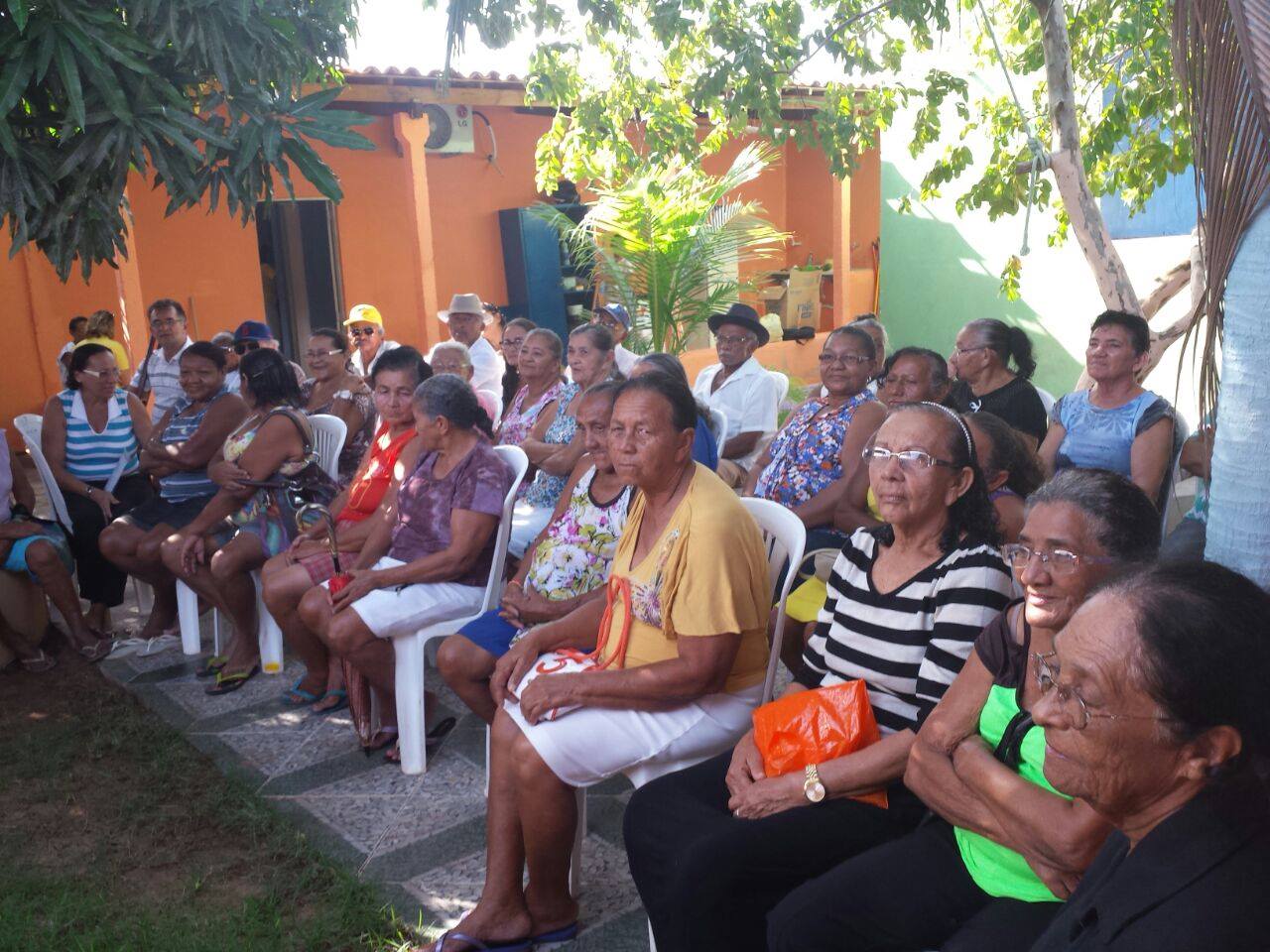 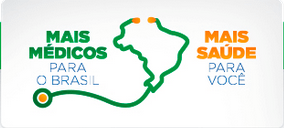 Ações realizadas
Informamos à comunidade sobre a existência do Programa de Atenção ao Idoso da UBS. 
Orientamos aos usuários e a comunidade quanto:
O direito de ter acesso aos medicamentos da Farmácia Popular. 
A importância de ter a avaliação multidimensional rápida e o exame clinico apropriado em dia . 
 Realizar avaliação da saúde bucal. 
 Importância do cumprimento da periodicidade das consultas de acordo com o protocolo.
 Realização de busca ativa dos idosos  faltosos às consultas 
 Estratégias da equipe para garantir o atendimento dos Idosos provenientes da busca ativa  que buscarem o serviço em todos os turnos
Acompanhamento dos idosos acamados com suas visitas correspondentes
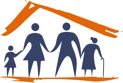 Logística
-Caderno de Atenção Básica nº19 Envelhecimento e Saúde da pessoa Idosa 
-Ficha espelho e os prontuários clínicos.
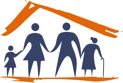 Objetivos
Objetivo 1. Ampliar a cobertura de atenção á saúde do idoso da área da UBS.

Objetivo 2. Melhorar a qualidade da atenção ao idoso na UBS

Objetivo 3. Melhorar a adesão dos idosos ao Programa de Saúde do Idoso.

Objetivo 4. Melhorar o registro das informações

Objetivo 5. Mapear os idosos de risco da área de abrangência 

Objetivo 6. Promover a saúde dos Idosos
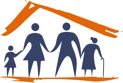 Metas e resultados
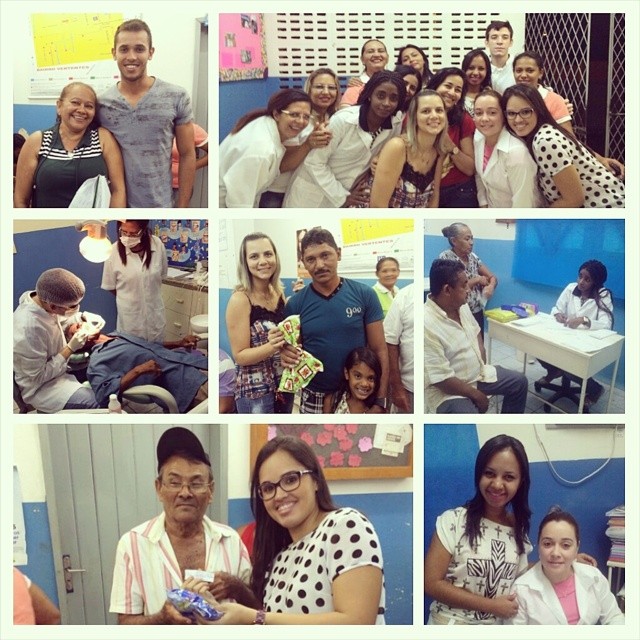 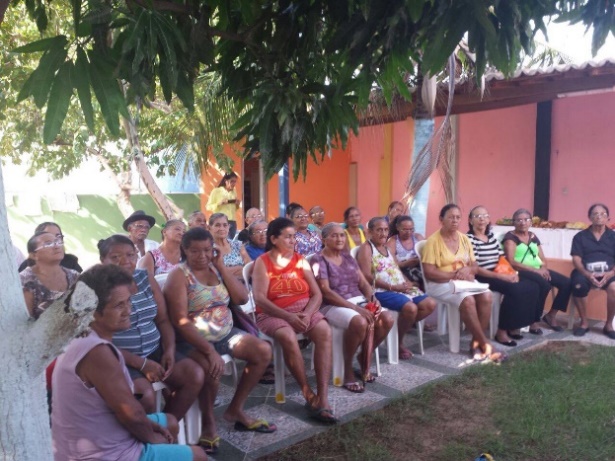 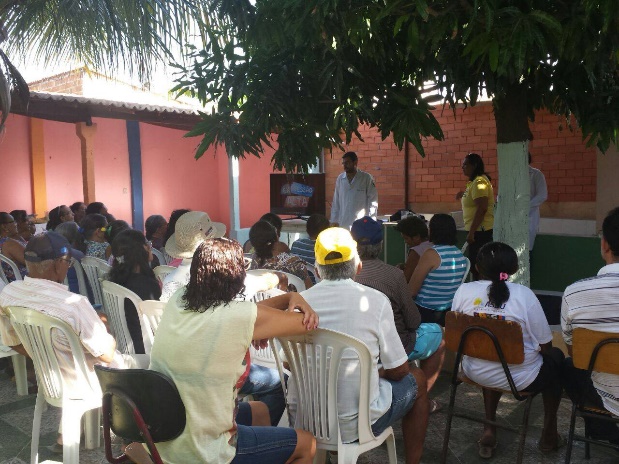 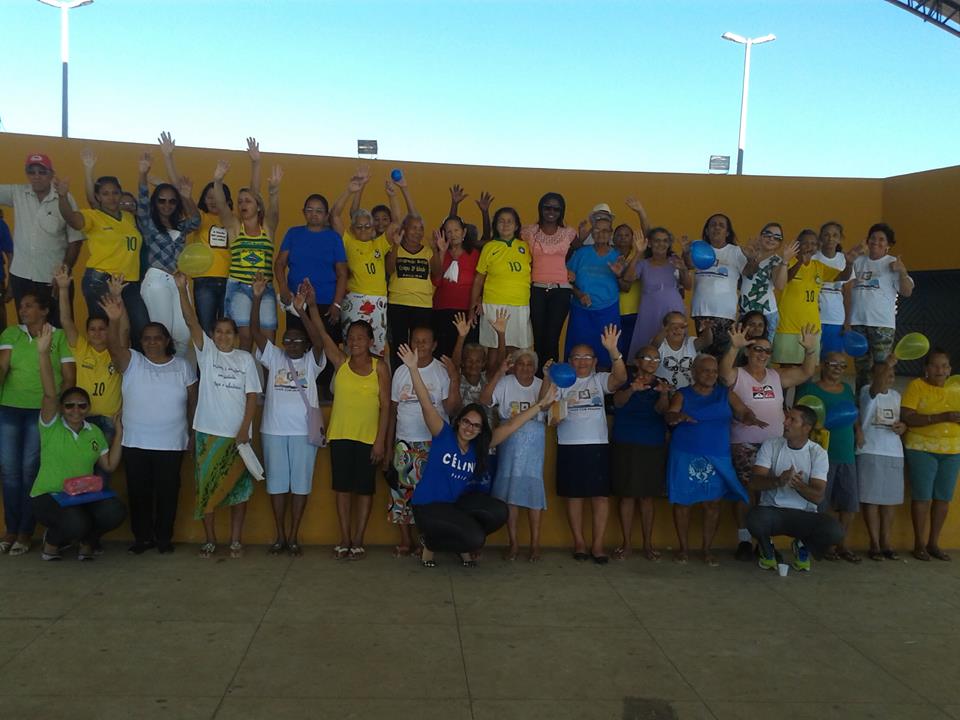 Meta 1.1: Ampliar a cobertura de atenção à saúde do idoso da área da unidade de saúde para 85%.
Figura 1 – Cobertura do programa de atenção à saúde do idoso na unidade de saúde Vertente 1, Assú, RN, 2015.
Meta 2.1: Realizar Avaliação Multidimensional Rápida de 100% dos idosos da área de abrangência
Figura 2 – Proporção de idosos com Avaliação Multidimensional Rápida em dia na UBS Vertente I, Assú, RN, 2015.
Meta 2.2: Realizar exame clínico apropriado em 100% dos idosos
Figura 3 – Proporção de Idosos com exame clínico apropriado em dia na UBS Vertente I, Assú, RN, 2015.
Meta 2.3: Realizar a solicitação de exames complementares periódicos em 100% dos idosos hipertensos e/ou diabéticos.
.
Figura 4 – Proporção de Idosos hipertensos e/ou diabéticos com solicitação de exames complementares periódicos em dia, na UBS Vertente I, Assú, RN, 2015.
Meta 2.4: Priorizar a prescrição de medicamentos da Farmácia Popular a 100% dos idosos.
Figura 5 – Proporção de Idosos com prescrição de medicamentos da Farmácia Popular priorizada na UBS Vertente I, Assú, RN, 2015.
Meta 2.7: Rastrear 100% dos idosos para Hipertensão Arterial Sistêmica
Figura 6 – Proporção de Idosos com verificação da pressão arterial na última consulta na UBS Vertente I, Assú, RN, 2015.
Meta 2.8: Rastrear 100% dos idosos com pressão arterial sustentada maior que 135/80 mmHg para Diabetes Mellitus.
Figura 7 – Proporção de Idosos hipertensos rastreados para diabetes na UBS Vertente I, Assú, RN, 2015.
Meta 2.9: Realizar avaliação da necessidade de atendimento odontológico em 100% dos idosos.
Figura 8 – Proporção de Idosos com avaliação da necessidade de atendimento odontológico na UBS Vertente I, Assú, RN, 2015.
Meta 2.10: Buscar 100% dos hipertensos faltosos às consultas na unidade de saúde conforme a periodicidade recomendada
Figura 9: Proporção de Idosos com primeira consulta odontológica programática na UBS Vertente I, Assú, RN, 2015.
Meta 3.1 Buscar 100% dos idosos faltosos às consultas programadas
Figura 10 – Proporção de Idosos faltosos às consultas que receberam busca ativa na UBS Vertente I, Assú, RN, 2015.
Meta 4.1: Manter registro especifico de 100% das pessoas idosas.
Figura 11 – Proporção de Idosos com registro na ficha-espelho em dia na UBS Vertente I, Assú, RN, 2015.
Meta 4.2:Distribuir a Caderneta de Saúde de Pessoa Idosa 100% de idosos cadastrados
Figura 12 – Proporção de Idosos com Caderneta de Saúde de Pessoa Idosa na UBS Vertente I, Assú, RN, 2015.
Meta 5.1: Rastrear 100% das pessoas idosas com avalição para risco de morbimortalidade
Figura 13 – Proporção de Idosos com avaliação de risco para morbimortalidade em dia, na UBS Vertente I, Assú, RN, 2015.
Meta 5.2: Investigar a presença de indicadores de fragilização na velhice em 100% das pessoas idosas
Figura 14 – Proporção de Idosos com avaliação para fragilização na velhice em dia, na UBS Vertente I, Assú, RN, 2015.
Meta 5.3 Avaliar a rede social de 100% de idosos
Figura 15 – Proporção de Idosos com avaliação de rede social em dia, na UBS Vertente I, Assú, RN, 2015.
Meta 6.1 Garantir orientação nutricional para hábitos alimentares saudáveis a 100% das pessoas idosas.
Figura 16 – Proporção de Idosos que receberam orientação nutricional para hábitos saudáveis, na UBS Vertente I, Assú, RN, 2015.
Metas alcançadas 100% ao longo de todos os meses da intervenção
Meta 6.2: Garantir orientação para a prática regular de atividade física a 100% dos idosos.
Indicador 6.2: Proporção de idosos que receberam orientação sobre prática regular de atividade física regular. 


Meta 6.3: Garantir orientações sobre higiene bucal (incluindo higiene de próteses dentárias) para 100% dos idosos cadastrados.
Indicador 6.3: Proporção de idosos com orientação individual de cuidados de saúde bucal em dia.
Importância da Intervenção para  a equipe

 Exigiu que a equipe se capacitasse para seguir as recomendações do Ministério da Saúde relativas ao Programa.
Promoveu o trabalho integrado de todos os membros da equipe
Foram especificadas as atribuições de cada um dos integrantes da equipe incrementando a qualidade do desempenho como profissionais.
Os integrantes da equipe lograram profundar nas   relações de intercâmbio com os usuários de forma mais humanizada.
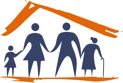 Importância da Intervenção para  os serviços
Ampliou a cobertura do Programa de Saúde do Idoso.
 Melhorou a qualidade da atenção ao idoso
 Melhorou a  qualidade nos registros das informações
 Incentivou o uso de medicamentos da farmácia popular
 Aumentou  a interação do serviço da  unidade básica de saúde com redes sociais e Secretaria Municipal de Saúde
 Acrescentamos  atividades de promoção em saúde
 Inserção das ações da intervenção à rotina do serviço da unidade
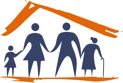 Importância da Intervenção para  a comunidade 

A  comunidade obteve intercâmbio com os integrantes  equipe. 
Melhorou o nível de confiança dos usuários em relação aos cuidados em saúde. 
Foram estabelecidas as prioridades para a população alvo, e foram evidenciadas as melhorias na qualidade dos atendimentos e novas oportunidades. 
A comunidade ganhou  em conhecimentos importantes para os cuidados da  saúde.
 A intervenção alcançou um  alto nível de satisfação da população alvo que expressa o impacto positivo na comunidade.
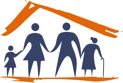 Aprendizagem
Crescimento profissional 
Aprofundou conhecimento  na área de investigação em saúde 
Intercâmbio de ideias e conhecimentos com orientadores e especializandos. 
Conhecimentos relevantes:
        .Princípios e diretrizes do SUS
         .Protocolos disponibilizados 
         .Engajamento Publico
         .Acolhimento
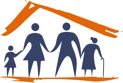 Referências Bibliográficas
BRASIL. Ministério da Saúde. Departamento de Informática do SUS. DATASUS. Brasília, 2008. Disponível em: <http:// www.datasus.gov.br>.Acesso em: janeiro 2015.
 
BRASIL. Ministério da Saúde. Secretaria de Atenção à Saúde. Departamento de Atenção Básica. Caderno de Atenção Básica _ Prevenção clínica de doenças cardiovasculares, cerebrovasculares e renais. Brasília, 2006.
 
Brasil. Ministério da Saúde. Secretaria de Atenção à Saúde. Caderno de Atenção Básica_ Envelhecimento e saúde da pessoa idosa / Ministério da Saúde, Secretaria de Atenção à Saúde, Departamento de Atenção Básica – Brasília : Ministério da Saúde, 2006.
 
FREITAS EV; MIRANDA RD. Parâmetros clínicos do envelhecimento e Avaliação Geriátrica Ampla. In: FREITAS EV et.al. Tratado de Geriatria e Gerontologia. 2ª. Ed. Rio de Janeiro, Guanabara-Koogan, 2006. p.900-9.
 
ORGANIZAÇÃO MUNDIAL DA SAÚDE. Cuidados inovadores para condições crônicas: componentes estruturais de ação. Brasília: Organização Mundial da Saúde, 2003. Disponível em:
<http://www.who.int/chp/knowledge/publications/icccportuguese.pdf> Acesso em: dezembro de 2014.
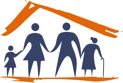